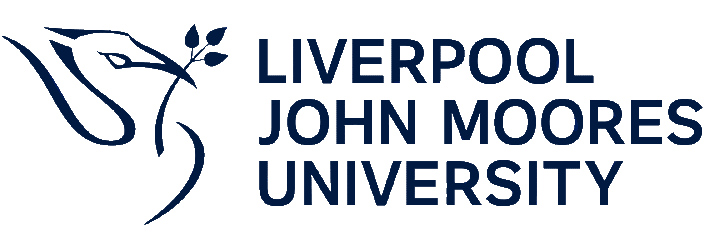 LJMU 
Pre-departure Briefing
1
Agenda
Agenda
Checklist
Preparing to Travel
Arriving in the UK
Navigating LJMU System
Important Contact Information 
Emergency Contacts
2
Enrolment and RegistrationInformation about enrolment and registration will be sent by Academic Registry at the start of December or shortly after CAS issuance.
3
Checklist
Complete Enrolment and Registration
Confirm Accommodation
Check what permits you need to enter the UK
Complete induction signup form 
Book flights
Arrange transfer to Liverpool - Airport Arrival Pickup service
Pay your enrolment fees (Deadline 14 September 2024)
4
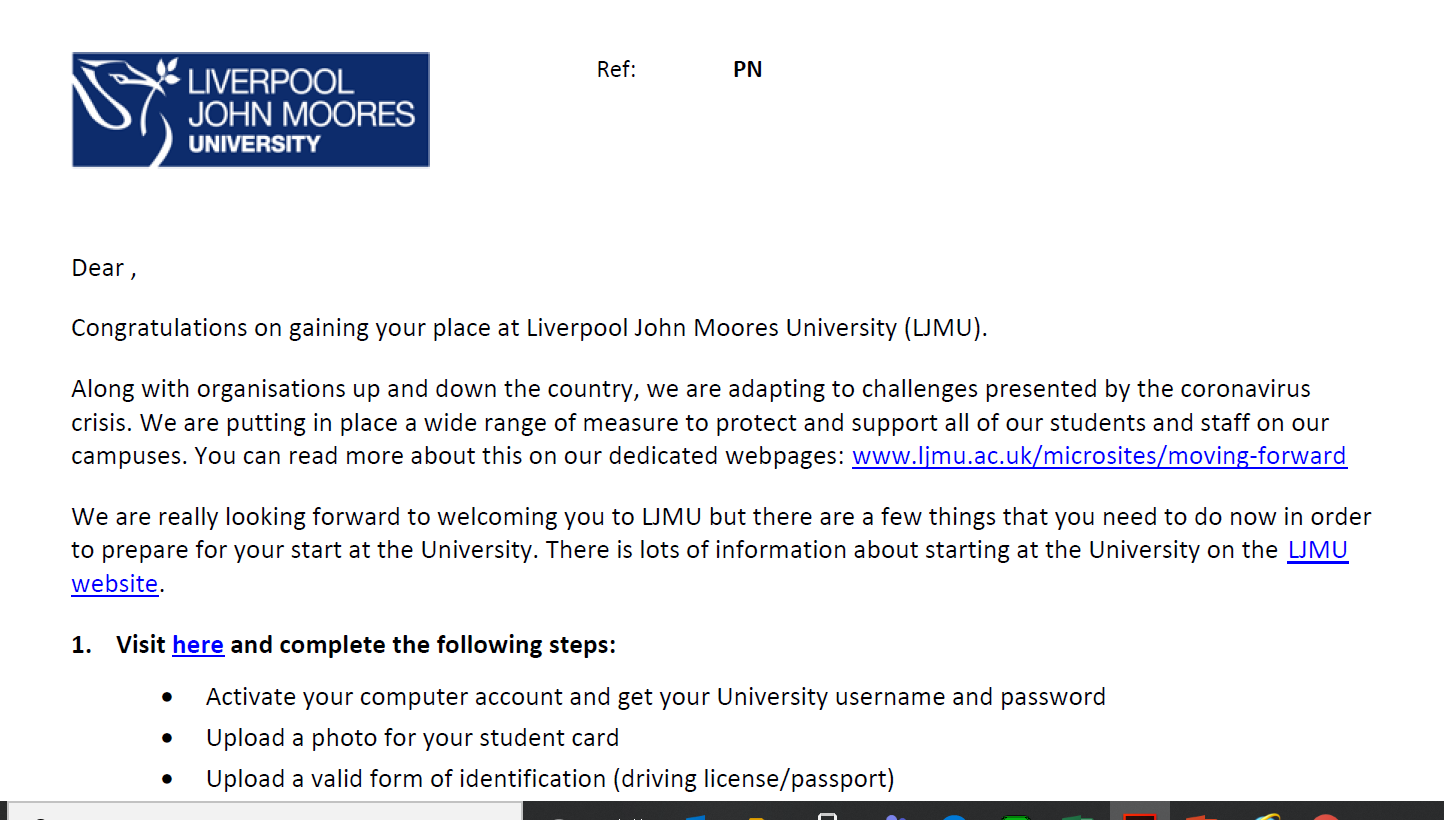 5
Registration Steps
You will need your student ID No. (6 numbers either starting with an 8, 9, or 10)
Your student ID No. is PN100000 (this is on your CAS and at the top of the registration email)
Activate your computer account and get your LJMU username (username@ljmu.ac.uk ) and password- (Please write this down it will not be emailed to you)
Upload a photo for your student card
Upload a valid form of identification (passport)
Complete your online student registration
6
Top Tips
There should be no ‘dot’ in your username
Registration has 11 parts 
Once completed you will get a confirmation
7
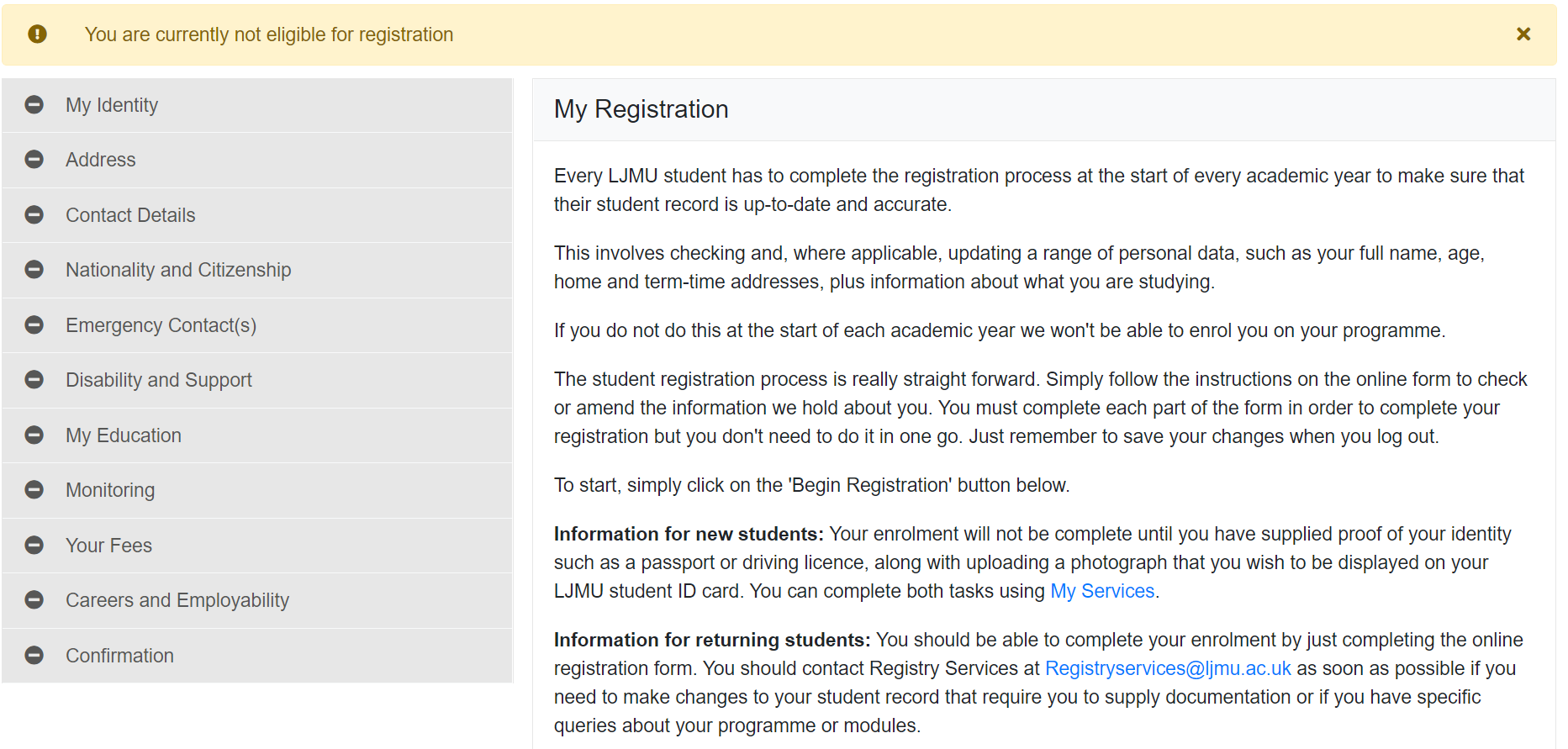 8
International Enrolment
Non-EU Students
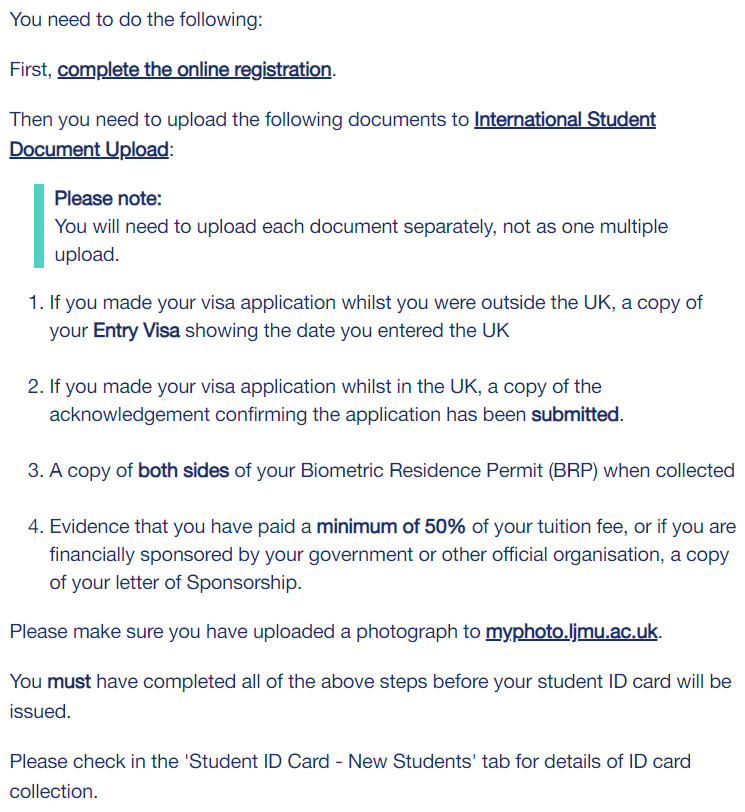 9
International Enrolment
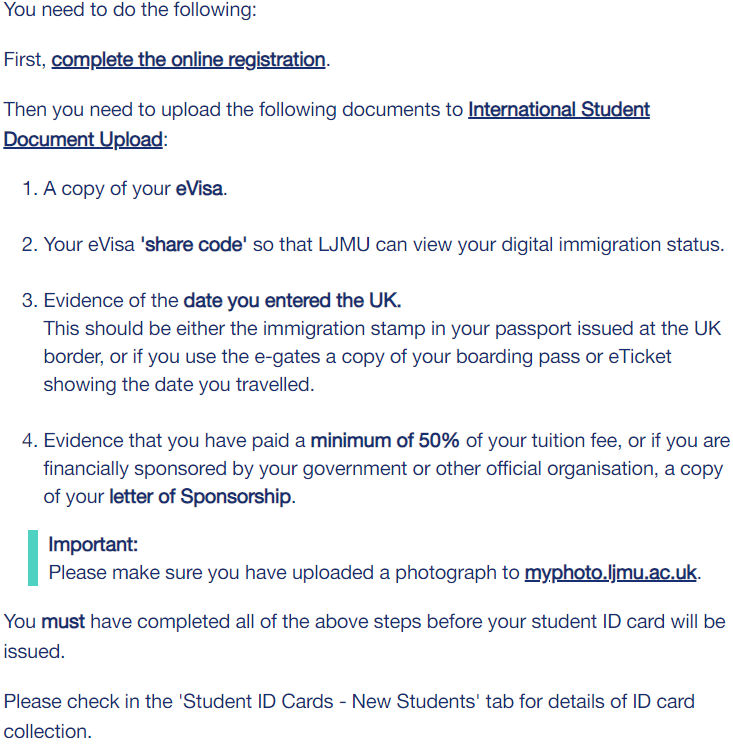 EU Students
10
Registration Problems
If you are having any difficulty completing your student registration, please contact Student Registry registrationdocuments@ljmu.ac.uk
11
Collect your Student ID Card
Please note in order to collect your student ID card, you will need to have done the following:
Paid enrolment fees (Deadline 11 September 2024)
Completed Registration and
Online Enrolment
ID Cards can be collected between 12 and 13 September 2024.
Exact rooms can be found on the International Induction | Liverpool John Moores University
12
Preparing to travel
13
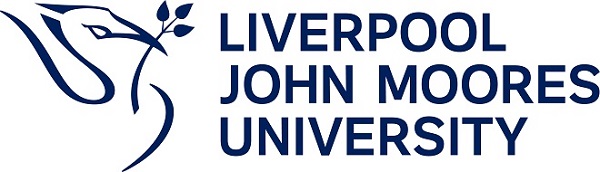 Confirm Accommodation
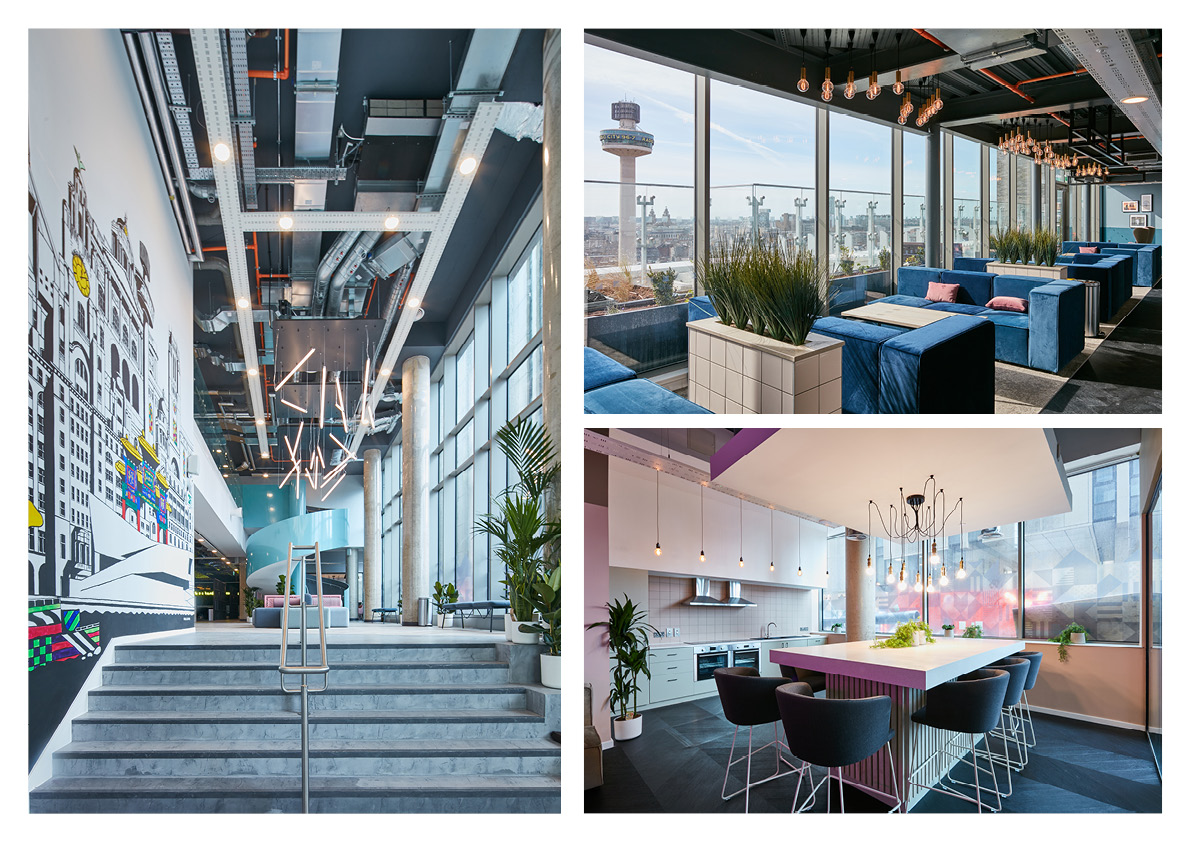 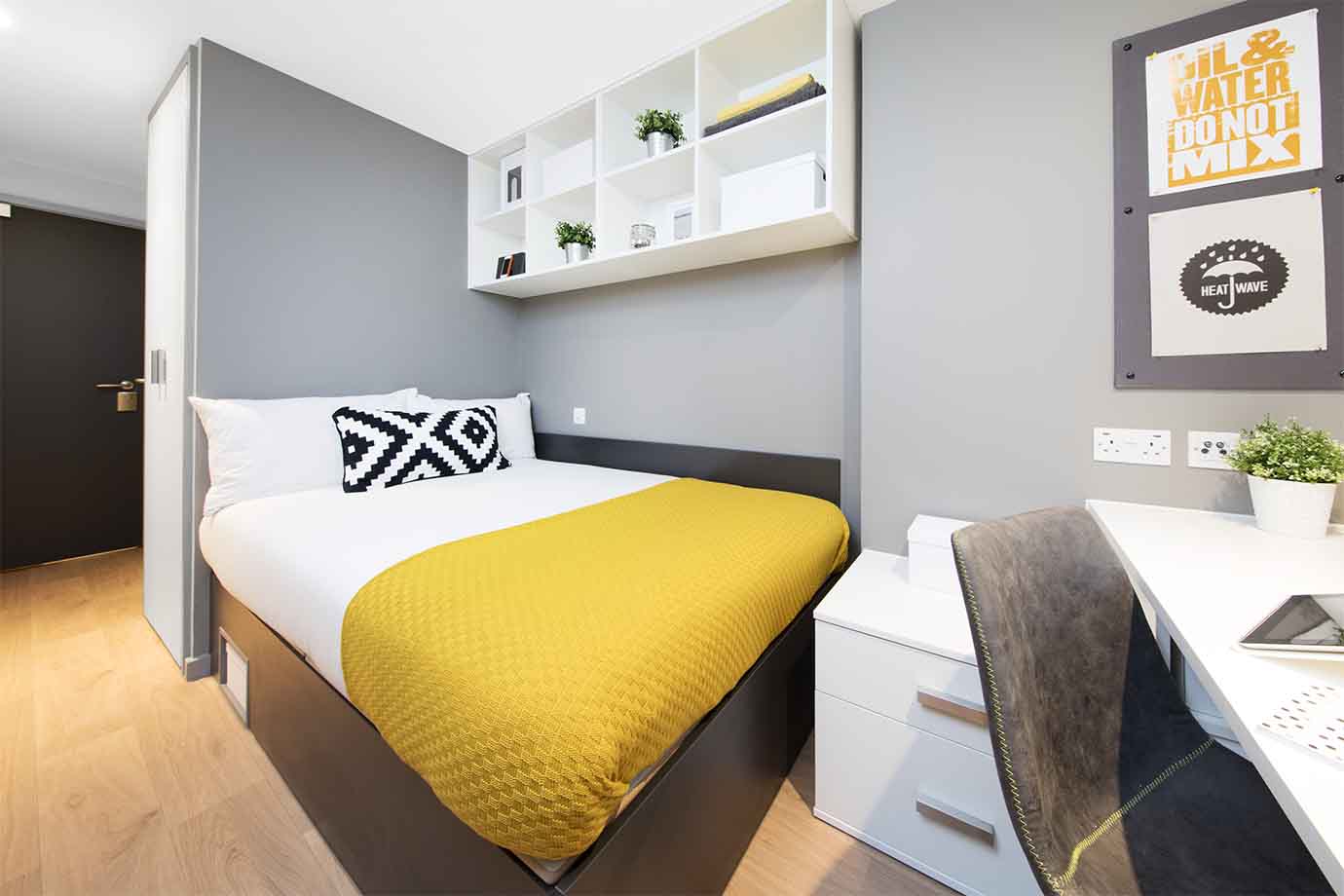 https://www.ljmu.ac.uk/discover/your-student-experience/accommodation
14
Accommodation
Contact: accommodation@ljmu.ac.uk

If you will be living in LJMU Accommodation, you will be able to book accommodation from Monday 8 April 2024:
https://www.ljmu.ac.uk/forms/accommodation-request-form  
https://www.ljmu.ac.uk/discover/your-student-experience/accommodation/january-start-students 

Liverpool Student Homes: https://www.liverpoolstudenthomes.org/Accommodation 

*Please note you must be living within 1 hour of Liverpool to comply with UKVI policies
15
Book Airport Pick up
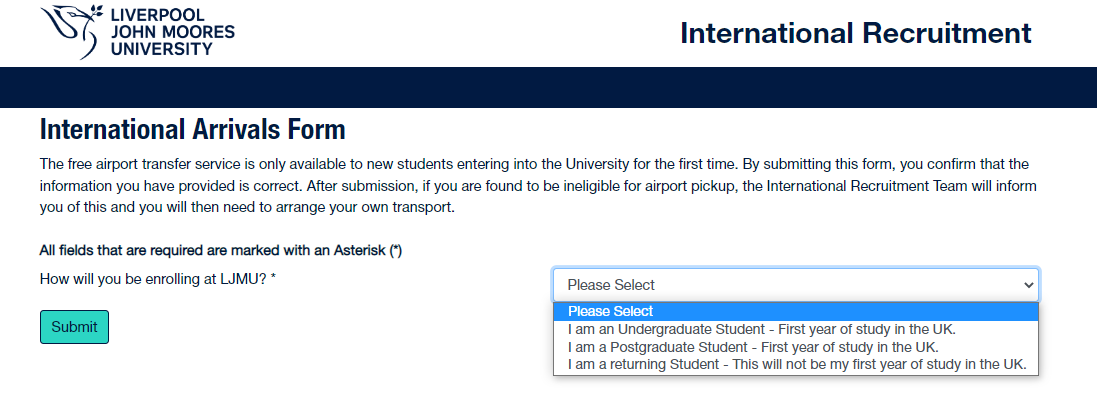 Services are only available to the following postcodes from end of July 2024. An invite to book the transfer will be sent to your email.
L1 – L8
L13 – L15
L17 – L19
16
International Induction 12 and 13 September
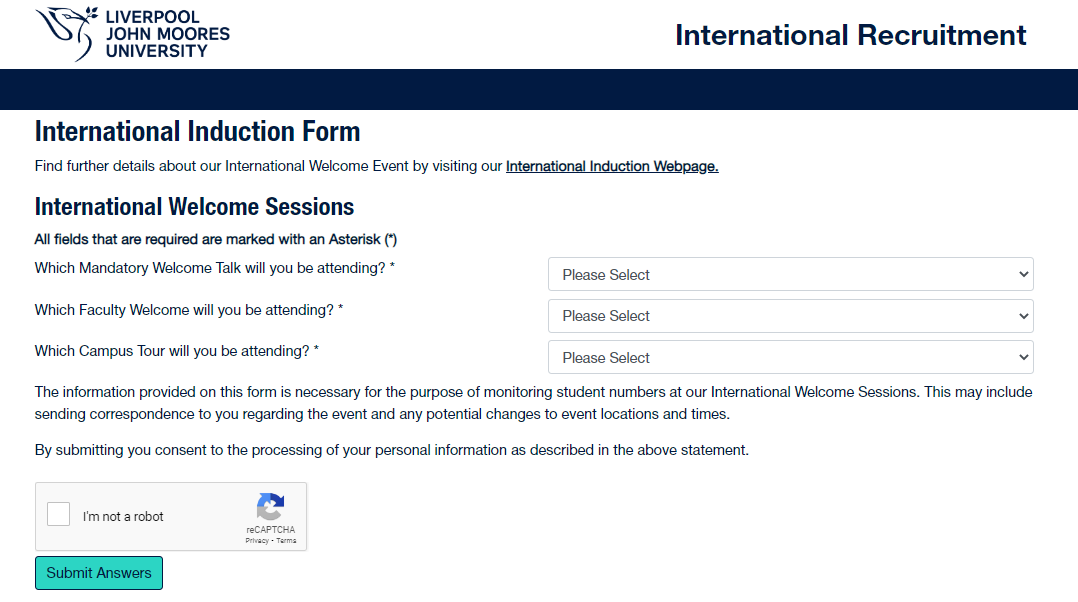 17
Airports
London Heathrow – 3 hr 42 mins by train (~£60 single ticket) 
                                        – 3 hr 30 mins by taxi (~£267)
London Gatwick – 3 hr 12 mins by train (~£73 single ticket) 
                                     – 4 hr 50 mins by taxi (~£299)
Birmingham Airport – 2 hr 14 mins by train (~£30 single ticket) 
                                           – 4 hr 50 mins by taxi (~£299)
Manchester Airport – 1 hr 13 mins by train (~£10 single ticket) 
                                           – 50 mins by taxi (free if booked through LJMU)
Liverpool Airport – 30 mins by train (~£3.75 single ticket) 
                                     – 30 mins by taxi (free if booked through LJMU)
Free transfers are not available for exchange students
18
Booking train tickets
Things to note when travelling by train: 

The trainline app is really useful for booking train tickets 
Increase in price if needing to reschedule or rebook a train due to flight delays
Look at flexible tickets (you can leave the station at the same time every hour)
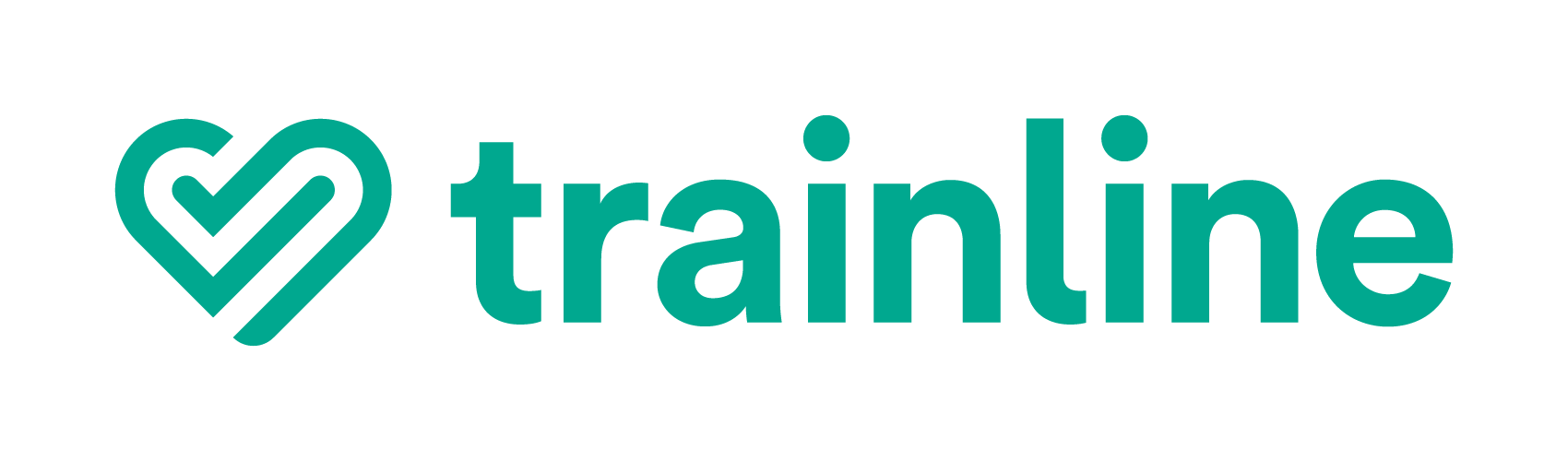 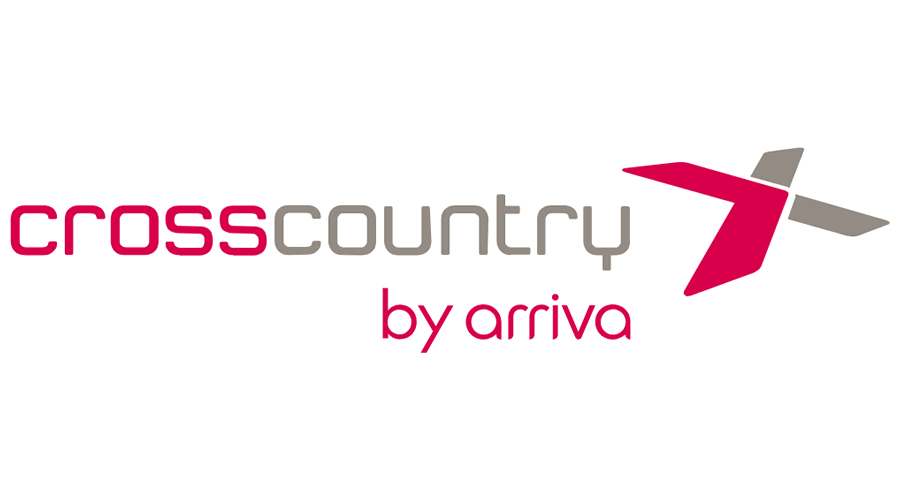 19
Your luggage
What NOT to bring
What to bring checked luggage
What to bring hand luggage
Official documents (Passports, visas)
A change of clothes 
Small amount of local currency ~£500
Mementos
Passport photos
Adapters
Phone and charger
Headphones
Tissues
Raincoat/umbrella
Mask
Bank account details
Clothing (weather appropriate)
Shoes
Toiletries
Medication
Sheets or bedlinen
Towels
Liquids over 100ml in hand luggage
Cooking equipment
Food items such as grains, rice, pickles and fruit
Frozen or cooked food
Appliances such as hairdryers that use 110v current (UK plugs run at 230v so could blow the fuse)
20
Travel Tips
Keep your luggage with you at all times
Keep money and valuable belongings such as laptops and iPads out of sight
Do not leave your luggage unattended – it will be considered a security threat and will be removed by airport security, causing you significant delays.
Do not look after luggage/parcels for strangers or allow strangers to look after your belongings
Do not carry an item through airport customs for someone else
Do not accompany people you have only just met to places you do not know
Only use taxis from an official taxi rank. These taxis are licensed and insured to carry paying passengers. Taxi ranks are usually located near the entrance/exit of airports and railway stations
21
LJMU is Cashless
LJMU is a cashless university

Please do not carry cash in order to pay your tuition fees, accommodation etc. as you won't be able to change them until you open a bank account which can take 6-8 weeks.
22
Exchange Students
All information relating to Exchange can be found: https://www.ljmu.ac.uk/international/thinking-of-applying/exchange-study-abroad-students

Learning Agreements and module choice via your designated International Mobility Coordinator (IMC). Reach out to them if you need anything: https://www.ljmu.ac.uk/international/thinking-of-applying/exchange-study-abroad-students/enrolment-information

All IMC’s will arrange a personal meet up with their exchange students and will complete any Erasmus or other documentation then

Any queries contact goabroad@ljmu.ac.uk
Arriving in the UK
24
Welcome to Liverpool
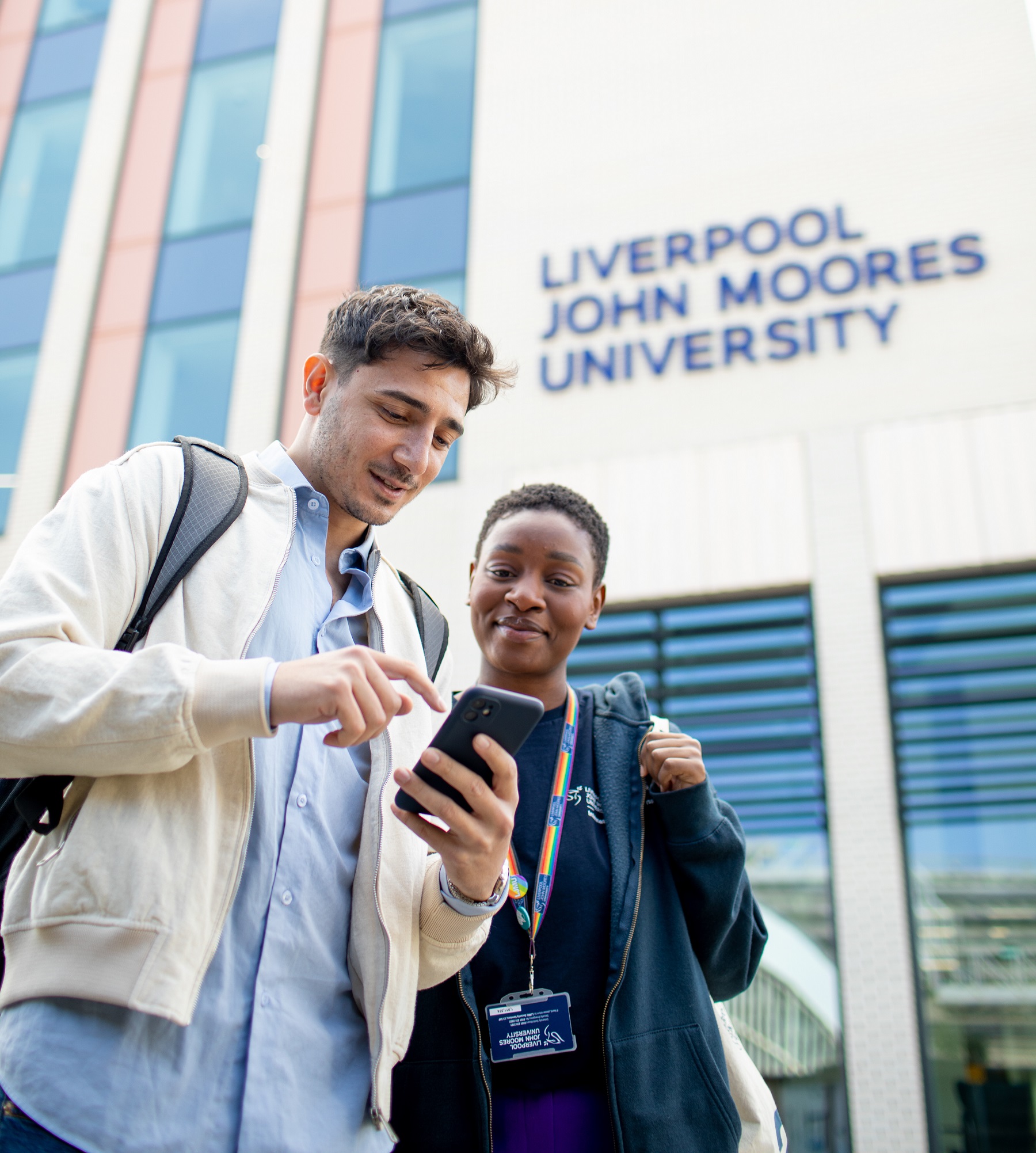 25
Setting up a bank account
You will need to be enroled to open a bank account as a student
Check to see if your bank has a UK branch as they can give reduced fees for international transfers.
Check international transfer fees before sending any money to and from home.
Where is the nearest UK branch located? 
Nationwide, for example, allows international students to set up a student account and doesn’t charge transfer fees.
Shop around and find the best deal that works for you.
26
Bank account
Go to my.ljmu.ac.uk
Click on My Services
Request Letter – must be enrolled to request 
Check with the bank what additional documents they may require
Please note you CANNOT request this letter if you are not fully enrolled which includes having paid your first instalment
*This can be done a maximum of 3 times
27
Requesting a Bank Letter.
Go to the ‘Letter Request’ option, check your details are correct and then select ‘Bank Letter’. You will be emailed a copy to your LJMU email once it has been created.
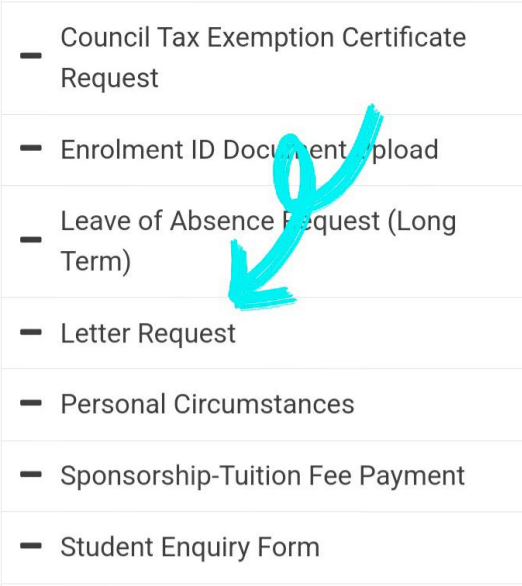 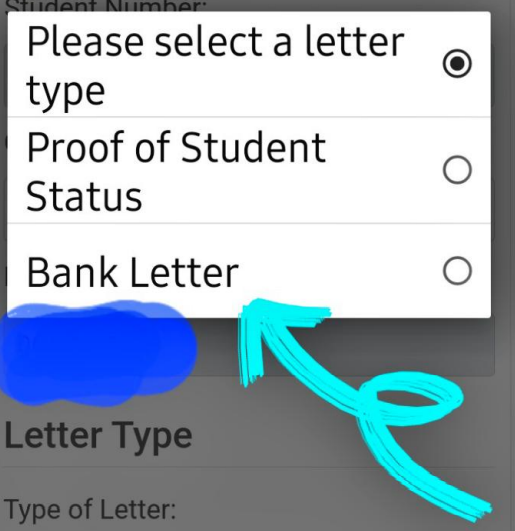 28
BRP Collection
Please collect your BRP from the post office – the postcode in the city centre is L1 8BN

Check that the information on the card is correct and covers the duration of your studies. If incorrect, get in touch with the team on internationaladvice@ljmu.ac.uk

Email a copy of the documents to studentregistration@ljmu.ac.uk
29
GP Registration
Register with a GP (general practitioner/doctor) as soon as you can after moving to Liverpool. 

Most LJMU students register at Brownlow Health Medical Centre: https://central.brownlowhealth.co.uk/register/
30
Budget
31
LJMU Systems & Services
32
Registration emails are sent from the 1st of August. Please follow the instructions carefully and make a note of your student username as this is not emailed to you.
33
My LJMU- https://my.ljmu.ac.uk/
34
Troubleshooting

If logging into your LJMU email (outlook) then use your 8-letter username, for example CMPJBLOGG (see below) and password
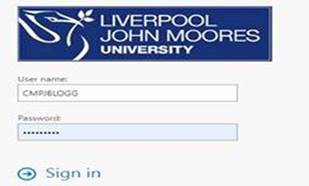 35
If logging into MyLJMU, My Registration or Canvas you will use the 8-letter username with the @ljmu.ac.uk as your user ID, so for example CMPJBLOGG@ljmu.ac.uk
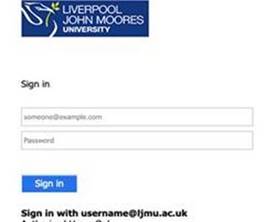 36
To reset your password:

https://myaccount.ljmu.ac.uk/ForgotPwd.aspx Once you have an LJMU email address – the university will NO longer contact you on your personal emailPlease regularly check your new student email to avoid missing important information including your timetable
37
Canvas
Canvas is LJMU’s Virtual Learning Environment: https://www.ljmu.ac.uk/students/before-you-arrive/canvas

It takes 48 hours for modules to show on Canvas after registration has been completed.

Canvas has its own help menu in the left menu 

Canvas App is available on Apple store/Google store
38
[Speaker Notes: Add Canvas app screenshot]
Canvas: Top Tips
This is what Canvas looks like when you first open it – it shows the modules in your course, any announcements your tutors have sent and your to-do list
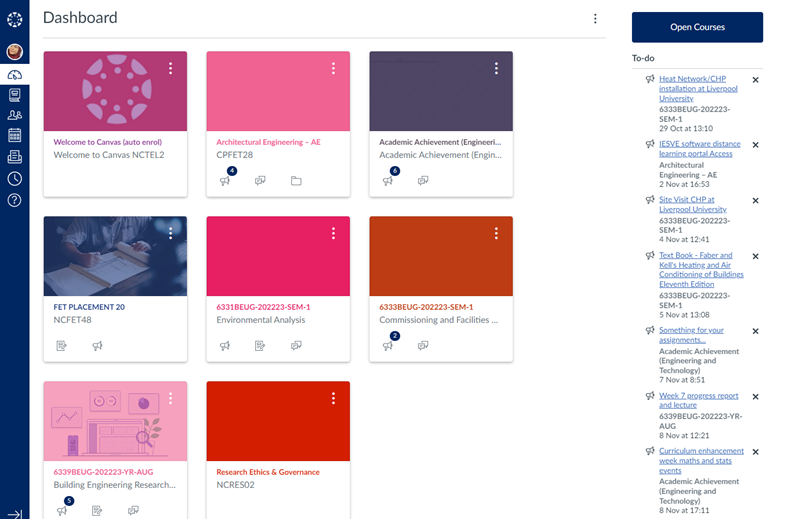 39
Canvas: Top Tips.
When you select a module, you can usually see the module guide, assessment briefs and other key information on the Home tab


Please note: every course tutor
will lay out Canvas slightly 
differently
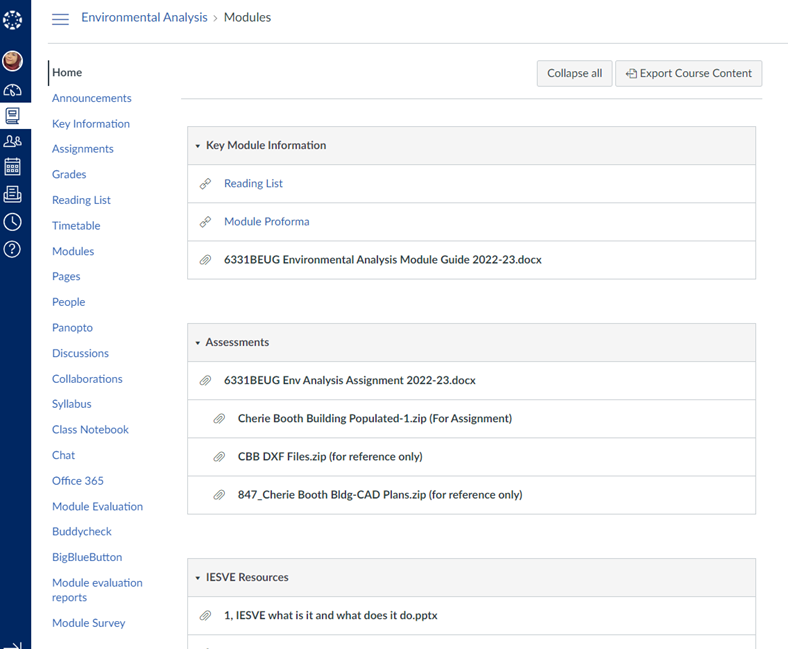 40
Canvas: Top Tips,
Key tabs within a module on Canvas include:
Reading List – where your lecturers will post content to support your assignments
People – where you will find tutor information and the names of your classmates
Panopto – lecturers will sometimes post tutorials/solutions for things like software you may use in your course
Timetable – this should link to your timetable alongside it being available in MyLJMU
41
Canvas: Top Tips\
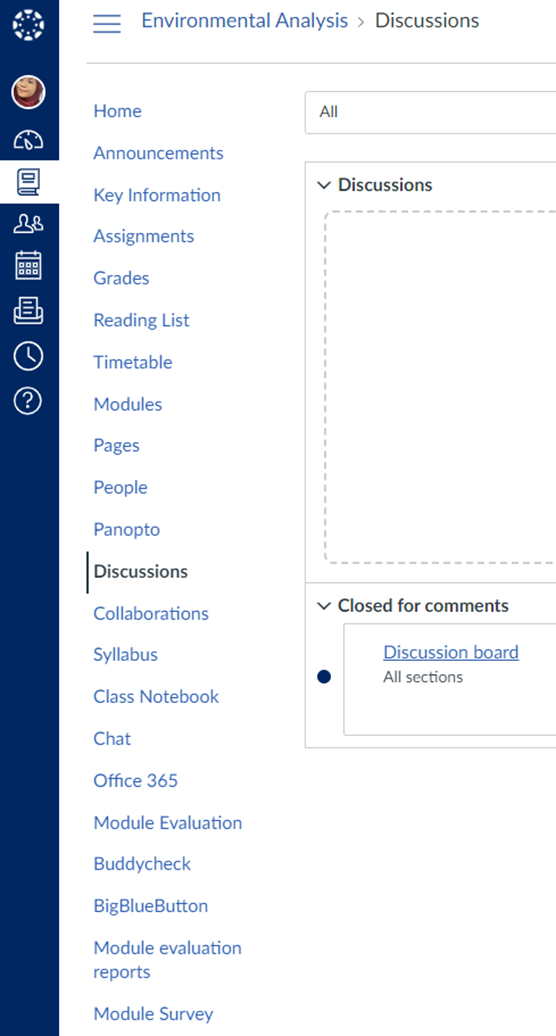 The Discussions tab allows you 
to publish any questions you have 
for your lecturer and classmates 
to discuss
You can also use the Inbox 
function to chat directly
with your tutors
42
Canvas: Top Tips!
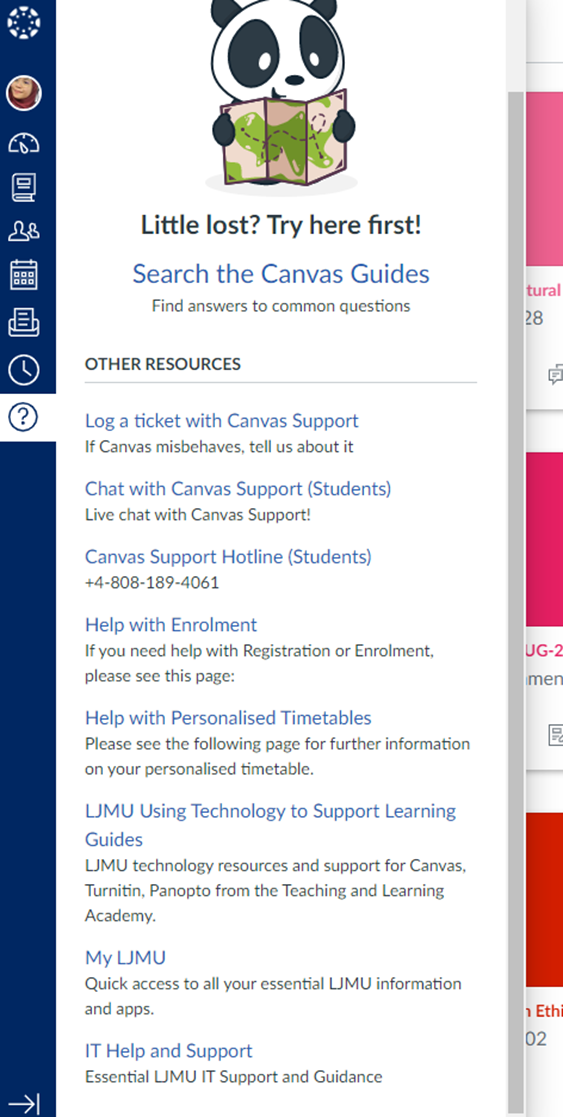 If you need help with Canvas, 
there is a tab on the left which 
shows you guides and other 
aspects of your studies
43
Student Union
https://www.jmsu.co.uk/
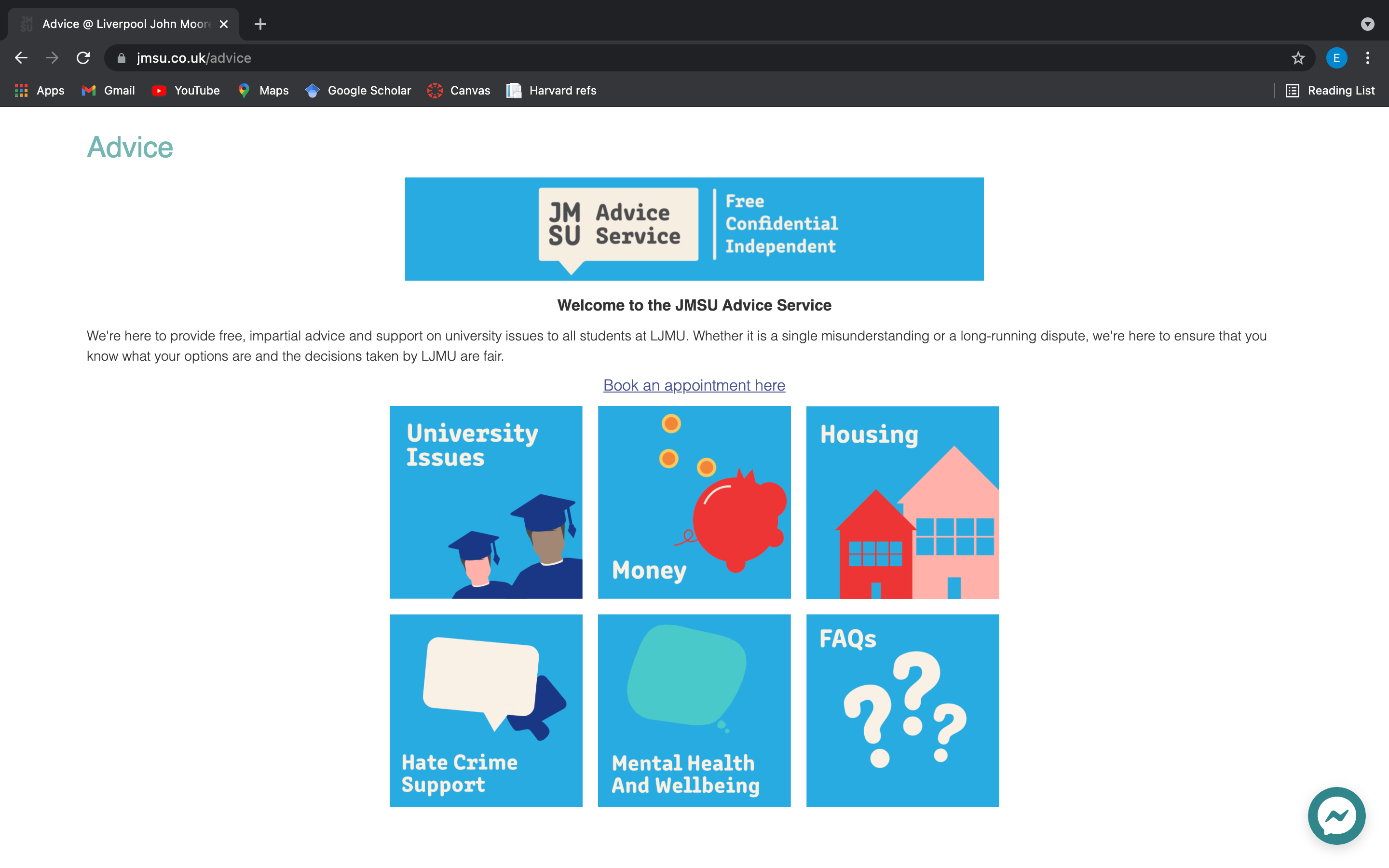 44
Student Advice & Wellbeing
If you need support, our dedicated Student Advice and Wellbeing Services team are on hand to help
They offer virtual & in-person appointments, or drop sessions Monday to Friday 10am – 4pm on the ground floor by the entrance Student Life Building
Appointments can be made via MyLJMU 

https://www.ljmu.ac.uk/discover/student-support
45
Academic Achievement
The Academic Achievement Team offers advice on studying at university – such as how to write great assignments, referencing and dissertation support.
They run classes regularly online and face to face in SLB throughout the year for topics like using statistics and doing research.
https://www.ljmu.ac.uk/microsites/library/academic-achievement
46
Final Checklist
47
Important Dates
Deposit Deadline- PG:12 July 2024 and UG: 22 August 2024
Enrolment fees Deadline- 11 September 2024 to collect student ID
International Induction- 12 and 13 September 2024
48
Emergency Contacts
Contact LJMU Security 24/7 for assistance, advice or to report a crime:

Emergencies: 0151 231 2222 (Internal 2222)

Security Control non emergencies: 0151 231 2083 / 2513
49
Contacts
General Enquiries
 international@ljmu.ac.uk
Travel & Arrival Enquiries
 internationalarrivals@ljmu.ac.uk
Admission & Application Enquiries
 internationaladmissions@ljmu.ac.uk
50
Our International Student Ambassadors will be available over the Campus Connect app to answer any questions you have following the session.
Thank you!
51